1 Peter 1:8-25

(English Standard Version)
8 Though you have not seen him, you love him.  Though you do not now see him, you believe in him and rejoice with joy that is inexpressible and filled with glory, 9 obtaining the outcome of your faith, the salvation of your souls. 
 
10 Concerning this salvation, the prophets who prophesied about the grace that was to be yours searched and inquired carefully, 11 inquiring what person or time the Spirit of Christ in them was indicating when he predicted the sufferings of Christ and the subsequent glories.  12 It was revealed to them that they were serving not themselves but you, in the things that have now been announced to you through those who preached the good news to you by the Holy Spirit sent from heaven, things into which angels long to look.
13 Therefore, preparing your minds for action, and being sober-minded, set your hope fully on the grace that will be brought to you at the revelation of Jesus Christ.  14 As obedient children, do not be conformed to the passions of your former ignorance, 15 but as he who called you is holy, you also be holy in all your conduct, 16 since it is written, “You shall be holy, for I am holy.”  17 And if you call on him as Father who judges impartially according to each one’s deeds, conduct yourselves with fear throughout the time of your exile, 18 knowing that you were ransomed from the futile ways inherited from your forefathers, not with perishable things such as silver or gold, 19 but with the precious blood of Christ, like that of a lamb without blemish or spot.
20 He was foreknown before the foundation of the world but was made manifest in the last times for the sake of you 21 who through him are believers in God, who raised him from the dead and gave him glory, so that your faith and hope are in God. 
 
22 Having purified your souls by your obedience to the truth for a sincere brotherly love, love one another earnestly from a pure heart, 23 since you have been born again, not of perishable seed but of imperishable, through the living and abiding word of God;
24 for 
		“All flesh is like grass 
and all its glory like the flower of grass. 
		The grass withers, 
and the flower falls, 
	25 	but the word of the Lord remains forever.” 
 
And this word is the good news that was preached to you.
With  Privilege
Comes   Responsibility
ἀναστροφῇ  (anastrophē) – Conduct / Way of Life...  
As disciples of Jesus Christ, How we live, matters.
No one can be saved by doing good works.
But we who are saved, will do good works.
13 Therefore, preparing your minds for action (girding up the loins of your mind), and being sober-minded, set your hope fully on the grace that will be brought to you at the revelation of Jesus Christ.
With Privilege 
Comes Responsibility
No one can be saved by doing good works.
But we who are saved, will do good works.
Motivations to live lives of Holiness and Obedience
1.  Be Holy because our Heavenly Father is Holy
2.  The Fear of God
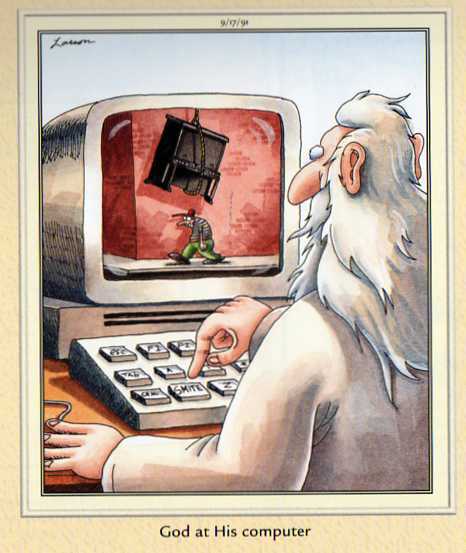 With Privilege 
Comes Responsibility
No one can be saved by doing good works.
But we who are saved, will do good works.
Motivations to live lives of Holiness and Obedience
1.  Be Holy because our Heavenly Father is Holy
2.  The Fear of God
Many misunderstand the fear of God
Some believe God delights to smite
Others believe Christians should have no fear of God
God does not delight in punishing the wicked
We are consistently taught (Old Testament and New Testament) to Fear God
A Healthy, Reverential Fear of God
When we live by the Spirit (in tune with the Spirit) – living in obedience and Holiness, we have no reason to fear our Holy Heavenly Father
Acts 9: (ESV) 31 So the church throughout all Judea and Galilee and Samaria had peace and was being built up.  And walking in the fear of the Lord and in the comfort of the Holy Spirit, it multiplied.
Motivations to live lives of Holiness and Obedience
1.  Be Holy because our Heavenly Father is Holy
2.  The Fear of God
Many misunderstand the fear of God
Some believe God delights to smite
Others believe Christians should have no fear of God
God does not delight in punishing the wicked
We are consistently taught (Old Testament and New Testament) to Fear God
A Healthy, Reverential Fear of God
When we live by the Spirit (in tune with the Spirit – living in obedience and Holiness) we have no reason to be scared of our Holy Heavenly Father
Romans 8: (ESV) 12 So then, brothers, we are debtors, not to the flesh, to live according to the flesh.  13 For if you live according to the flesh you will die, but if by the Spirit you put to death the deeds of the body, you will live.  14 For all who are led by the Spirit of God are sons of God.  15 For you did not receive the spirit of slavery to fall back into fear, but you have received the Spirit of adoption as sons, by whom we cry, “Abba! Father!”
Romans 11: (ESV) 
20 That is true. They were broken off because of their unbelief, but you stand fast through faith.  So do not become proud, but fear. 21 For if God did not spare the natural branches, neither will he spare you. 22 Note then the kindness and the severity of God: severity toward those who have fallen, but God’s kindness to you, provided you continue in his kindness. Otherwise you too will be cut off.
Motivations to live lives of Holiness and Obedience
1.  Be Holy because our Heavenly Father is Holy
2.  The Fear of God
Many misunderstand the fear of God
Some believe God delights to smite
Others believe Christians should have no fear of God
God does not delight in punishing the wicked
We are consistently taught (Old Testament and New Testament) to Fear God
A Healthy, Reverential Fear of God
When we live by the Spirit (in tune with the Spirit – living in obedience and Holiness) we have no reason to be scared of our Holy Heavenly Father
Remember that God is the impartial Judge who will judge the world. Fear God.
17 And if you call on him as Father who judges impartially according to each one’s deeds, conduct yourselves with fear throughout the time of your exile
3.  The Cost of our Ransom to forgiveness and New life was so high
Motivations to live lives of Holiness and Obedience
1.  Be Holy because our Heavenly Father is Holy
2.  The Fear of God
Many misunderstand the fear of God
Some believe God delights to smite
Others believe Christians should have no fear of God
God does not delight in punishing the wicked
We are consistently taught (Old Testament and New Testament) to Fear God
A Healthy, Reverential Fear of God
When we live by the Spirit (in tune with the Spirit – living in obedience and Holiness) we have no reason to be scared of our Holy Heavenly Father
Remember that God is the impartial Judge who will judge the world. Fear God.
3.  The Cost of our Ransom to forgiveness and New life was so high
Everything the world offers, is empty – it has a use-by date
18 knowing that you were ransomed from the futile ways inherited from your forefathers
Our life on earth is temporary.  The outcome of our faith is eternal.
God didn’t only ransom us from punishment of sin – he bought us out of our old way of life, and into His Life of Righteousness/Holiness/Obedience
Motivations to live lives of Holiness and Obedience
1.  Be Holy because our Heavenly Father is Holy
2.  The Fear of God
Many misunderstand the fear of God
Some believe God delights to smite
Others believe Christians should have no fear of God
God does not delight in punishing the wicked
We are consistently taught (Old Testament and New Testament) to Fear God
A Healthy, Reverential Fear of God
When we live by the Spirit (in tune with the Spirit – living in obedience and Holiness) we have no reason to be scared of our Holy Heavenly Father
Remember that God is the impartial Judge who will judge the world. Fear God.
3.  The Cost of our Ransom to forgiveness and New life was so high
Everything the world offers, is empty – it has a use-by date
Our life on earth is temporary.  The outcome of our faith is eternal.
God didn’t only ransom us from punishment of sin – he bought us out of our old way of life, and into His Life of Righteousness/Holiness/Obedience
19 ...the precious blood of Christ, like that of a lamb without blemish or spot
20 He was foreknown before the foundation of the world but was made manifest in the last times for the sake of you 21 who through him are believers in God, who raised him from the dead and gave him glory, so that your faith and hope are in God.
Motivations to live lives of Holiness and Obedience
1.  Be Holy because our Heavenly Father is Holy
2.  The Fear of God
Many misunderstand the fear of God
Some believe God delights to smite
Others believe Christians should have no fear of God
God does not delight in punishing the wicked
We are consistently taught (Old Testament and New Testament) to Fear God
A Healthy, Reverential Fear of God
When we live by the Spirit (in tune with the Spirit – living in obedience and Holiness) we have no reason to be scared of our Holy Heavenly Father
Remember that God is the impartial Judge who will judge the world. Fear God.
3.  The Cost of our Ransom to forgiveness and New life was so high
Everything the world offers, is empty – it has a use-by date
Our life on earth is temporary.  The outcome of our faith is eternal.
God didn’t only ransom us from punishment of sin – he bought us out of our old way of life, and into His Life of Righteousness/Holiness/Obedience
19 ...the precious blood of Christ, like that of a lamb without blemish or spot